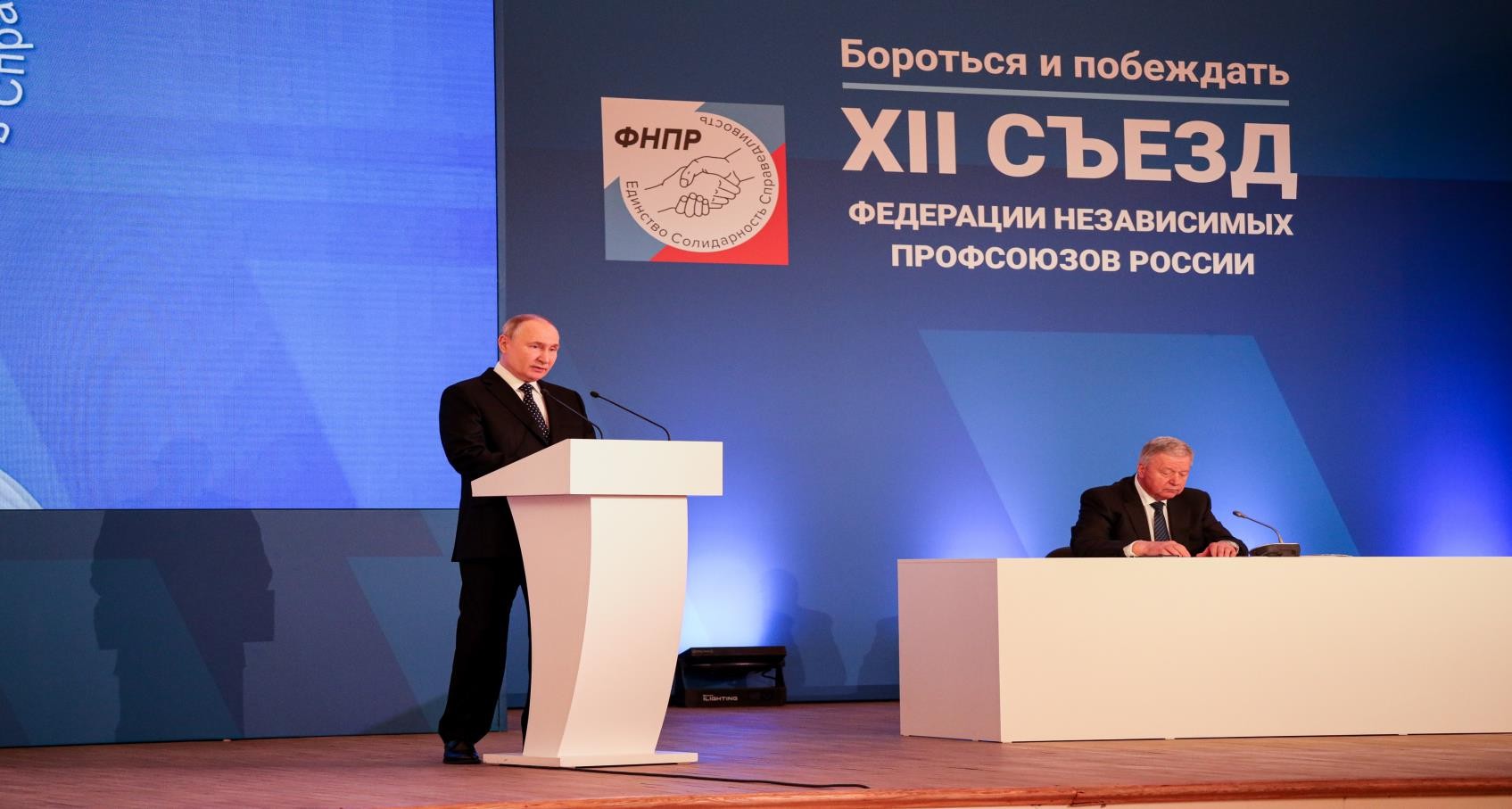 Резолюции	XII	съезда
ФНПР
Основные выдержки из резолюций
1. Каждому работнику–достойную заработную плату
Профсоюзы	поддерживают	позицию	Президента	Российской	Федерации В.В.Путина о необходимости перехода к экономике высоких заработных плат.
проводить	бюджетную	политику,	исходя	из
необходимости	повышения	реального	содер-
жания	заработных	плат,	пенсий,	пособий;
	установить		в	программах	развития	отраслей экономики	целевые	показатели	по повышению
оплаты труда;
проводить	гос.	политику	в	сфере	заработной
платы,	на	реализацию	единых	принципов
по установлению	ставок	в	зависимости	от
квалификации	работников,	сложности,	коли- чества	и качества затраченного труда;
обеспечить	работникам	установление
размера тарифной ставки не ниже минимального
размера оплаты труда, для работников имеющих
наиболее низкий уровень квалификации;
	обеспечить	ежегодную	индексацию	заработ- ной платы;
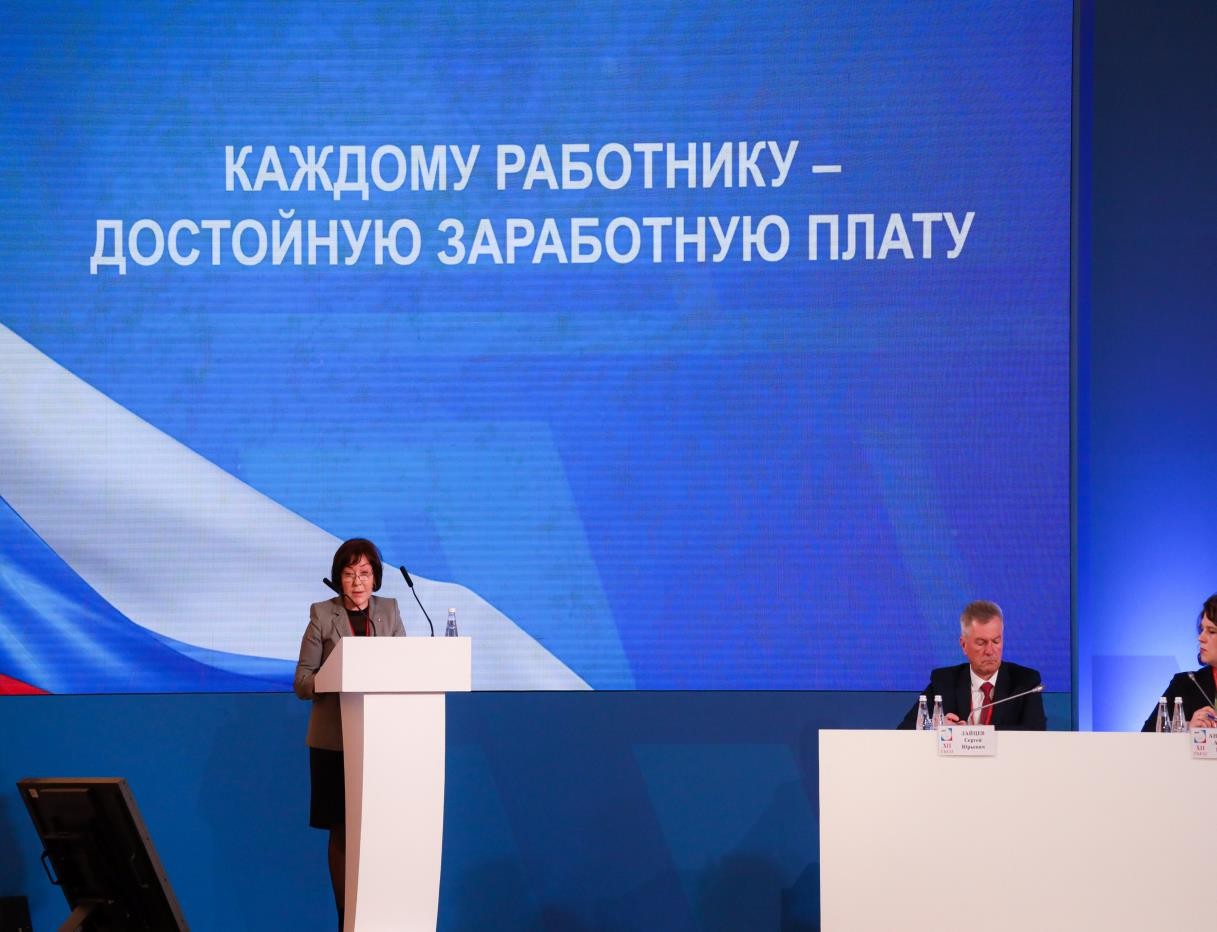 - определить
четкие	критерии	и	условия
установления
работникам	компенсационных,
стимулирующих	и	поощрительных выплат;
- обеспечить
приоритетное
установление
систем
оплаты
труда	соглашениями	и
коллективными	договорами.
Достойная заработная плата – залог развития справедливой экономики !
2.	Каждому трудящемуся – профсоюзную защиту
- распространить	основные	социально –
трудовые	гарантии	на	самозанятых	и
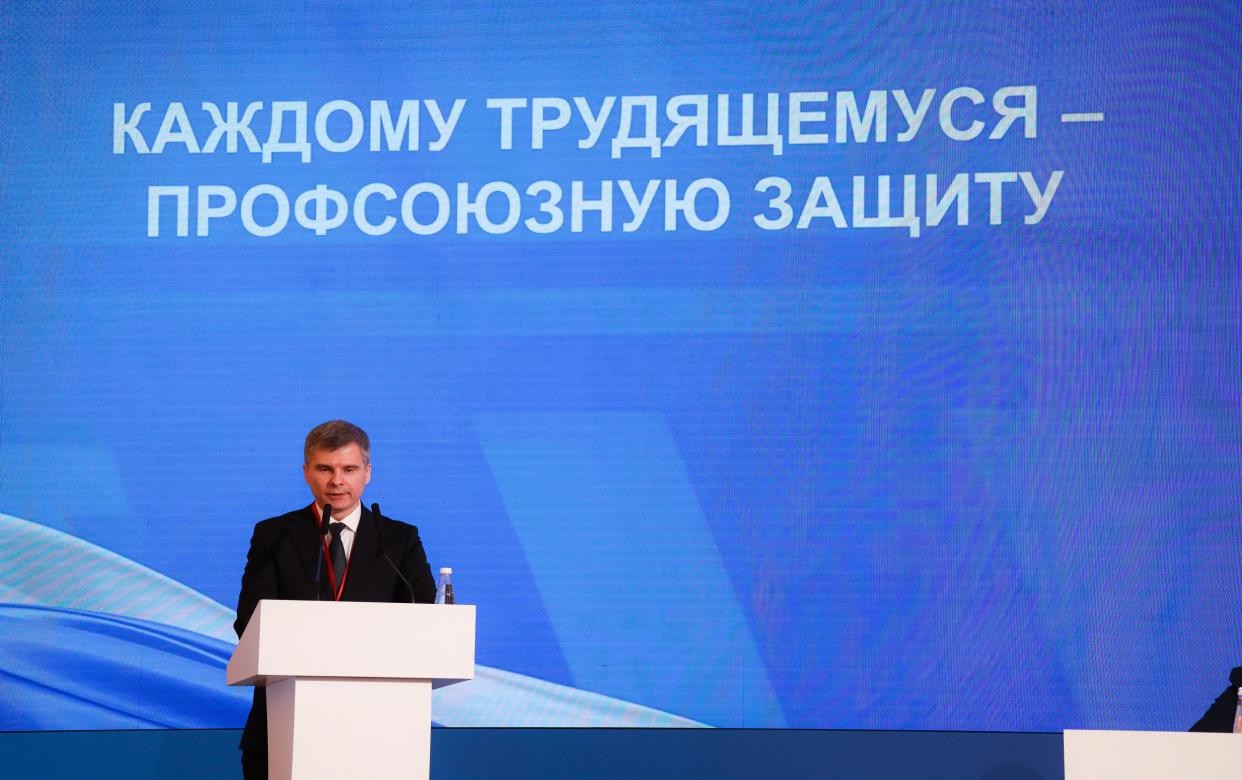 платформенных	занятых;	ограничение
продолжительности	рабочего	времени,
право	на	оплачиваемый отпуск,	возна-
граждение	за	труд	не	ниже минималь-
ного	размера	оплаты труда и все виды
государственного	социального,
меди-
цинского и пенсионного страхования;
- предусмотреть	право	на	вступление в
профессиональные	союзы и на	защиту
профсоюзами социально-трудовых прав
самозанятых и платформенных занятых;
- обеспечить
реализацию	права	на
социальное	партнерство	и заключение
соглашений в сфере труда.
Равные права и социально-трудовые гарантии для всех трудящихся !
3.	Социальное партнерство для каждого: от предприятия до государства
Съезд	ФНПР:
настаивает на нормативном закреплении обязанности
органов государственной	власти	и	органов	местного
самоуправления	обеспечивать	укрепление	и
развитие	социального партнерства;
указывает	на	обязательное	участие профсоюзов в
формировании	документов	стратегического планирования;
настаивает	на распространении соглашений в сфере
труда на всех	работодателей;
указывает	на	необходимость	распространения
социального	партнерства	на	работающих в условиях
нестандартных форм занятости;
считает необходимым	создание	объединений
работодателей во всех отраслях российской экономики
и	обеспечить	исключительные	права профсоюзов на проведение коллективных переговоров;
предлагает	Правительству	Российской	Федерации
разработать		меры	по		обеспечению	участия	пред- ставителей	работников	в заседаниях коллегиального
органа	управления	организацией	с	правом совещательного	голоса.
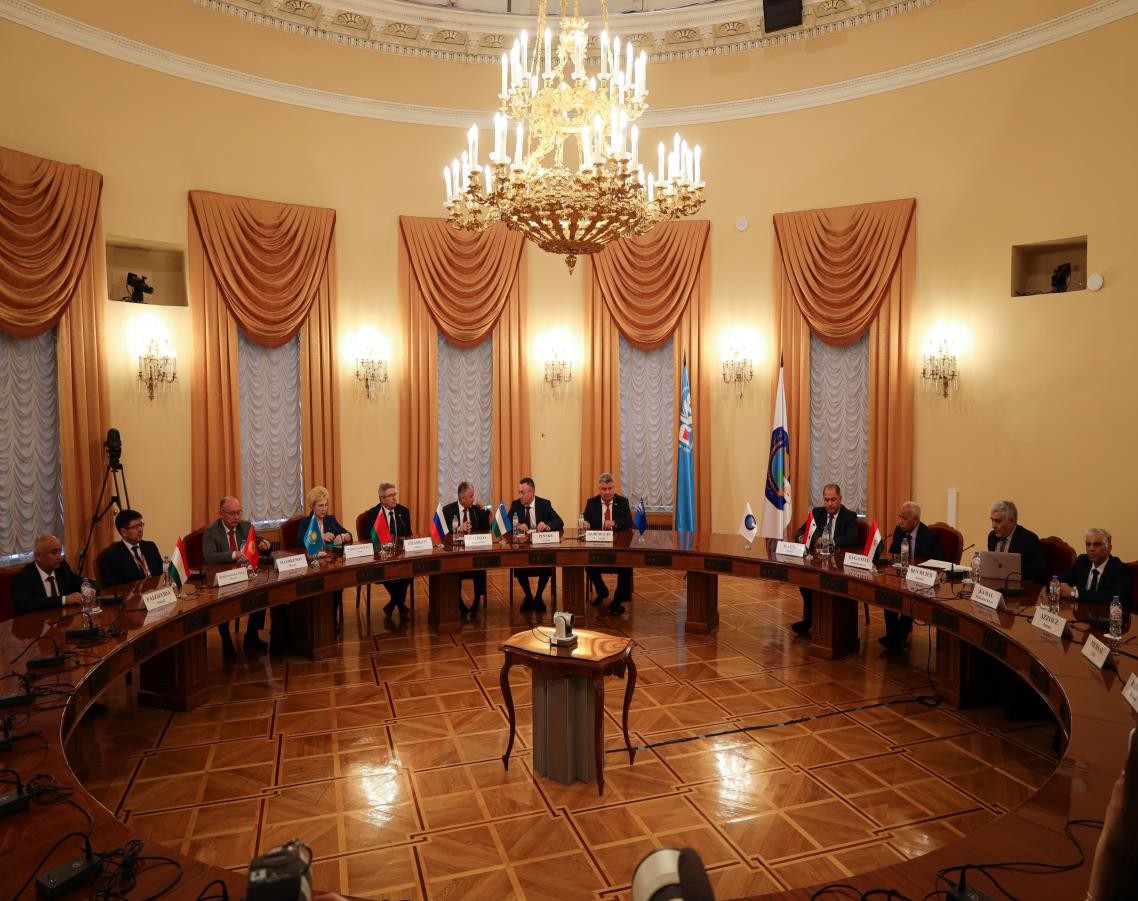 4.	Нет заемному труду !
Трудовой
кодекс
Российской	Федерации	запрещает	заемный	труд.

Съезд требует:
- закрепить законодательно возможность прио- становления	действия	трудового	договора
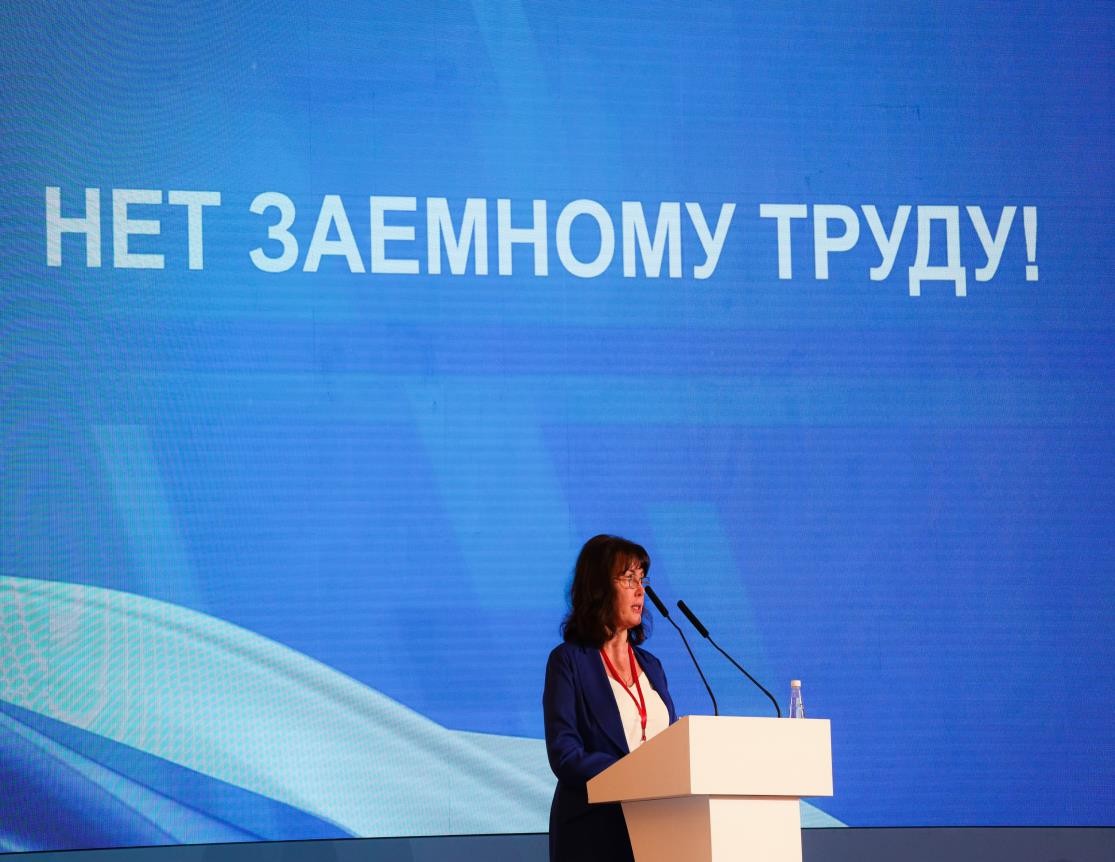 с   работником   в  целях   его   временного
трудоустройства  к  другому  работодателю с заключением срочного трудового договора;
- распространить положение законодательства о государственном контроле и профсоюзном контроле за соблюдением прав работников на работодателей.
Заемный	труд	должен	быть		запрещен	без	исключений!	Трудовое законодательство – едино		для	всех	работников		и	всех	работодателей!
5.	Российский Север – будущее России
создания	благоприятных	условий	для	ведения
бизнеса и поддержки	инвесторов в	Арктической
зоне,	Крайнего	Севера	и приравненных	к ним
местностям;
повышения	качества	и	уровня	жизни граждан,
проживающих	в	Арктической	зоне,	Крайнего
Севера и приравненных к ним местностям;
создание	новых	современных	рабочих	мест,
развития инфраструктуры;
сохранения	и	дальнейшего	повышения льгот и
гарантий	работающим	на	Севере, в том	числе
размеров	районных	коэффициентов	и процент-
ных надбавок к заработной плате;
снижение сроков	выхода на пенсию по	старости
	выплаты  процентной надбавки  к  заработной плате для молодежи в полном размере с первого дня   работы  в  районах  Крайнего  Севера  и приравненных к ним местностям.
Решение	назревших и вновь возникающих проблемных вопросов на Севере возможно только в тесном взаимодействии органов государственной власти, профсоюзов и	работодателей.
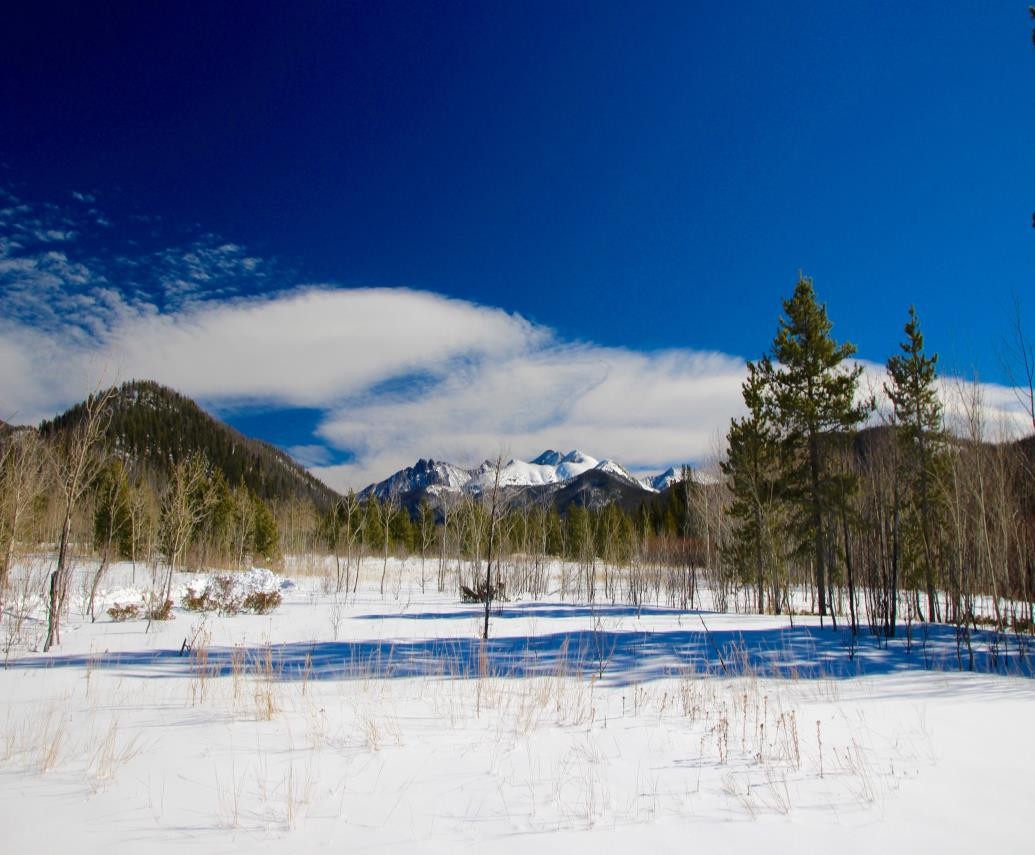 6. За эффективный контроль в сфере труда
необходимо укреплять профсоюзные инспекции труда, развивать   кадровый   потенциал  правовых   служб профсоюзных организаций;
совершенствовать  формы и способы профсоюзного
контроля за соблюдением трудового законодательства;
осуществлять  на   постоянной   основе   работы  по выявлению  и  устранению   причин,   порождающих нарушения  трудового  законодательства,  условий, способствующих совершению правонарушений;
повышать уровень правовой грамотности и развитие правосознания членов профсоюза;
настаивать на обязанности органов государственной власти  принимать  как  законодательные,  так  и организационные  меры  по   обеспечению  работы федеральной  инспекции  труда  в  соответствии  с ратифицированной    Конвенцией   МОТ   № 81   (об инспекции   труда),  а  также   снять  мораторий  на осуществление проверок соблюдения работодателями трудового  законодательства.
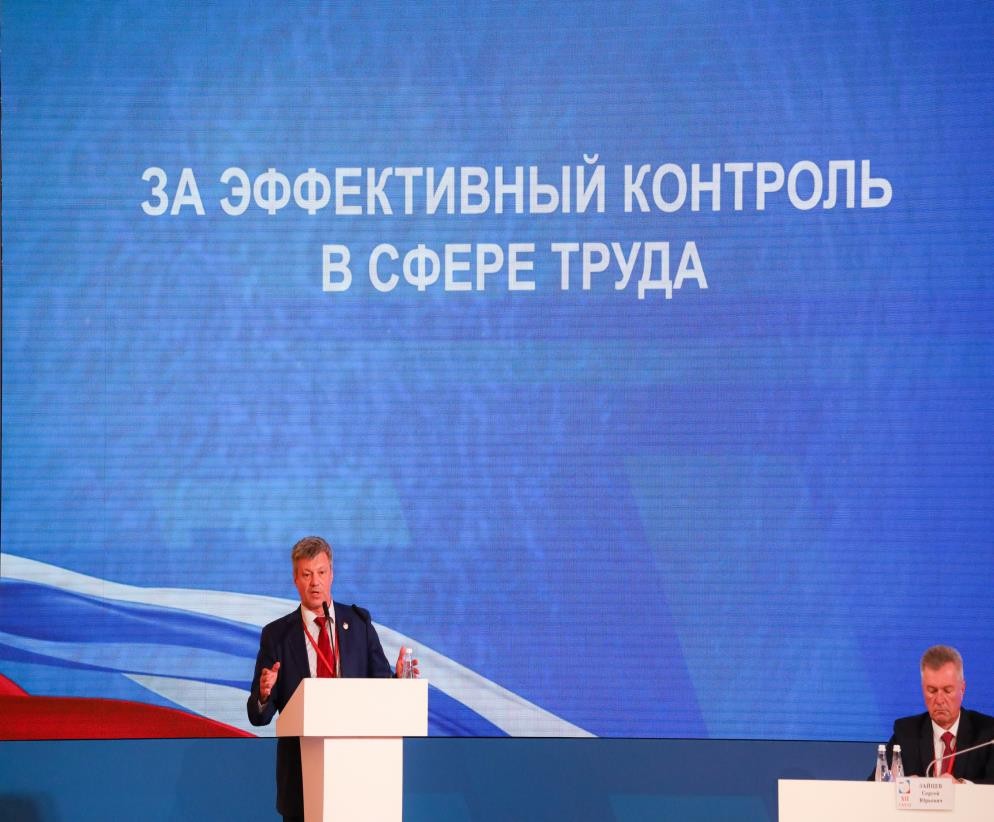 7.	Профсоюз на защите прав трудящихся женщин
Равенство   в   трудовых   отношениях   мужчин   и   женщин   гарантировано Конституцией, и это важная составляющая политики социально-экономического равенства.
-  Необходимо  разработать  на  государственном
у н т
уровне просветительские программы для работ-
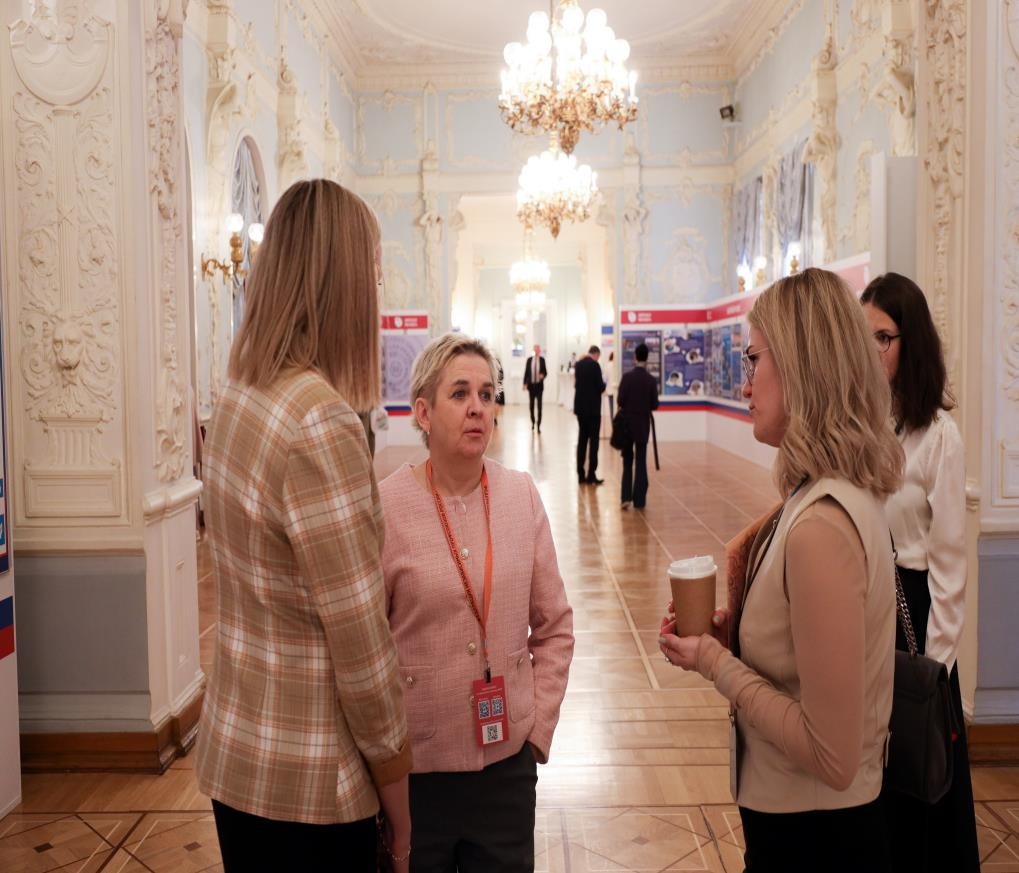 ников	и	работодателей,	в	сфере	соблюдения трудовых прав женщин.
- Принять  меры,  обеспечивающие  повышение конкурентно - способности  женщин  на  рынке труда, сокращение дифференциации в оплате труда.
к т т
- Создание	женских советов и комиссий на всех
у н н Ф
ч
уровнях профсоюзной структуры, распростране-
ние	лучших	практик,	накопленных	в	этом
направлении	рядом	членских	организаций
ФНПР,	позволит	усилить	работу по мотивации членства.
8.	Задачи	профсоюзных	организаций	по
социальной защите членов профсоюза.
Эффективность  социальной  защиты  работающих  может  быть  значительно выше при условии выполнения положений Конвенций и Рекомендаций МОТ. Стратегическим направлением деятельности ФНПР остается формирование в Российской  Федерации  системы  обязательного  социального  страхования, соответствующей  международным  стандартам.  XII  съезд  ФНПР  считает необходимым обеспечить:
формирование и восстановление деятельности социальных комиссий;
продолжение	работы	по	упрощению	процедуры	получения	знаков	отличия, дающих право на звание «Ветеран труда»;
индексации пенсий работающим пенсионерам;
возврата к расчету пособий по временной нетрудоспособности и  в связи с материнством, а также освобождения этих пособий от НДФЛ;
формирование  подсистем  обязательного  социального  страхования  для работников неформального сектора экономики;
совершенствования   системы   обязательного   пенсионного   страхования работников  с  особыми  условиями  труда,  в  районах  Арктической  зоны  и Крайнего Севера и приравненных к ним местностям;
Добиваться	соблюдения прав человека и гражданина в сфере охраны здоровья:
возрождение института цеховых врачей;
обеспечение	доступности	работающим	и	членам	их	семей	санаторно- курортного лечения, оздоровления, детского отдыха;
реализация	мер,	направленных	на	введение	и	развитие	лекарственного
страхования в Российской Федерации;
приоритета	мер	профилактической	направленности	в	работе	по	снижению трудопотерь от заболеваний;
повышения доступности и качества предоставляемой медицинской помощи, в
том числе специализированной;
недопущению	дальнейшего	роста	цен	на	платные	медицинские	услуги	и лекарства;
добиваться восстановлению системы здравпунктов, медико-санитарных частей
и санаториев - профилакториев;
развития	организации	доступной	сети	общественного	питания,	в	том	числе горячего и диетического на рабочем месте;
развития и расширения доступности спортивных комплексов, программ для систематических занятий спортом работников.
9.	Охрана труда – важнейшая задача профсоюзов
Съезд ФНПР считает необходимым добиваться:
	отмены ограничений, накладываемые постановлением Правительства № 336  (об  особенностях  организации и осуществления  гос.  контроля)  и  вывода  его  из-под действия ФЗ № 248 (о гос. контроле в РФ);
	совершенствование гос. контроля за соблюдением ТЗ и иных  нормативных  правовых актов в соответствии с ратифицированной  РФ   Конвенцией  МОТ  № 81  (об инспекции труда в промышленности и торговли);
	совершенствование трудового законодательства в целях эффективных законодательных и экономических меха- низмов учета и регистрации несчастных случаев и проф заболеваний;
создание единого федерального центра, осуществляю-
щего учет несчастных случаев на производстве;
	ужесточение  административной   ответственности  за сокрытие несчастного случая или проф заболевания на производстве;
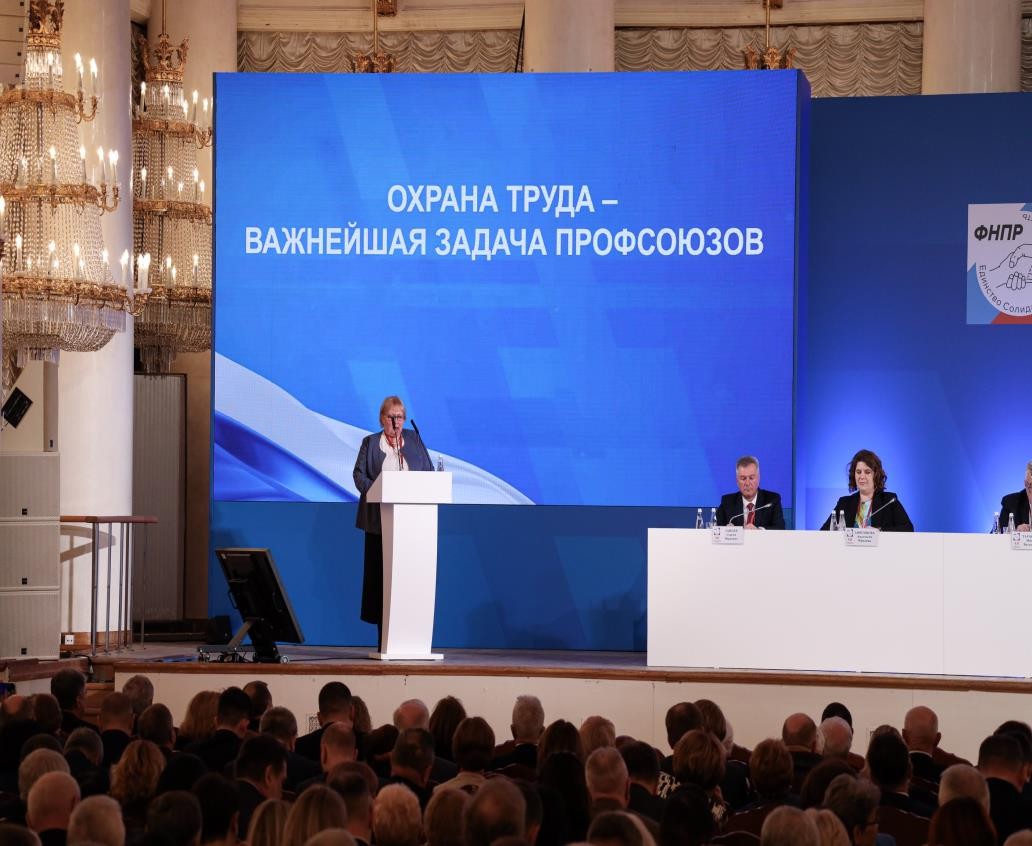 - восстановления	на	предприятиях
инфраструктуры
профилактической медицины;
- снижение роста числа проф заболеваний путем создания и	развития	системы оздоровления на производстве.
Сохранение	жизни и здоровья	трудящихся	является	национальным
приоритетом и	должно быть гарантированно государством.
10. Организационное и кадровое укрепление–основа эффективной деятельности ФНПР и профсоюзов.
В	целях	укрепления	организационного	единства	профсоюзного	движения,
повышения	роли	профсоюзов	в	современном	обществе	необходимо :
- обеспечить соблюдение исполнительной дисциплины,
усиление	ответственности	профсоюзных	руководи- телей	всех	уровней за выполнением	Устава	ФНПР,
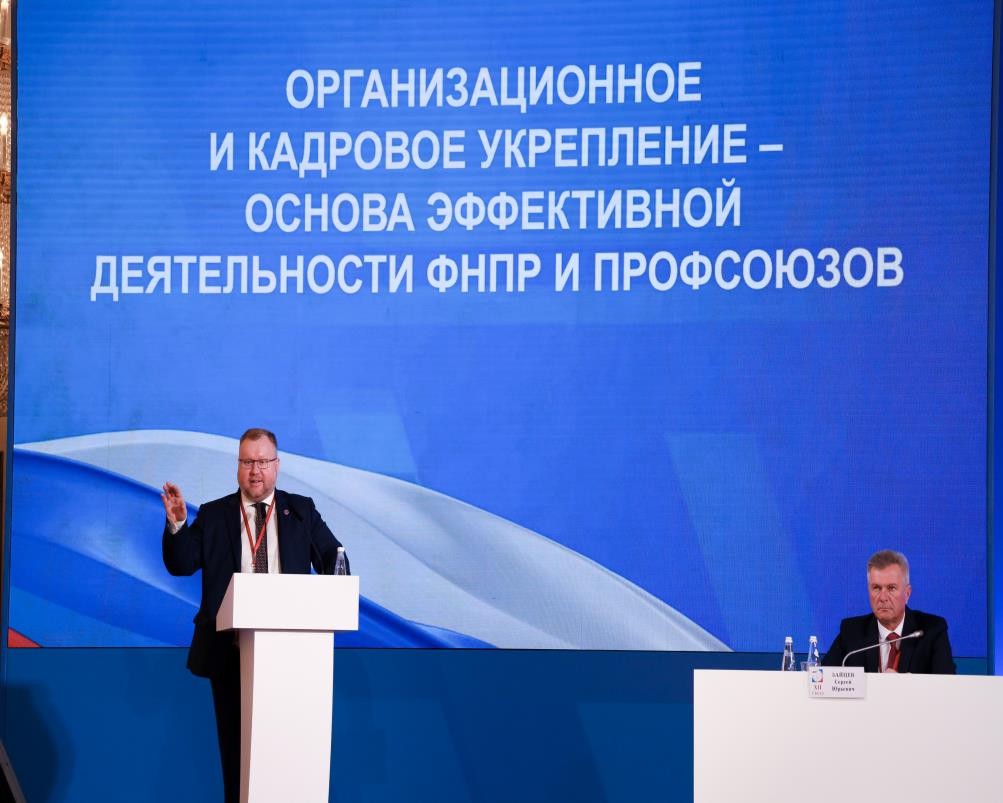 уставов	членских	организаций	Федерации,
решений их коллегиальных органов;
- повышения	квалификации	профсоюзных	кадров;
- повышения
действенности
формирования	и
использования
кадрового	резерва,
дальнейшее
обновление состава руководящих работников;
- разработать
кадровым
ФНПР;
и	принять	положения	по	работе	с
резервом
членскими	организациями
- повышать
уровень	взаимодействия	членских
координационных малочисленные
организаций	ФНПР	в	развитии
советов организаций профсоюзов;
- объединить
и	укрупнить
профсоюзы;
- исполнение	членскими организациями ФНПР Устава Федерации.
Совершенствованию	организационной
новый	импульс
работы	и	кадровой	политики – развития !
11.	Молодежная политика
Поддерживать	и	реализовывать	профсоюзные
проекты,	направленные	на	защиту	социально -
трудовых	прав	и	интересов	работающей	и
учащейся молодежи;
активнее	вовлекать	молодежь	в	профсоюзные
ряды;
реализовывать	Всероссийскую	молодежную
программу ФНПР «Стратегический резерв;
способствовать	росту доли	молодежи	в	составе
выборных органов профсоюзной организации;
целенаправленно включать льготы и гарантии для
молодежи в документы социального партнерства;
внедрять	лучший опыт профсоюзных организаций
по мотивации	профсоюзного членства в молодеж-
ной	среде,	адаптировать	подачу	профсоюзной
информации для молодежи;
проводить	мероприятия, направленные на патри-
отическое	воспитание	молодежи,	профсоюзные
молодежные	образовательные форумы	и	слеты,
конкурсы	профессионального мастерства;
способствовать	внедрению	в	профсоюзных
организациях	современных	информационных
методов	и	ресурсов,	обеспечивающих	инфор-
мированность	трудящихся	о	деятельности
профсоюзов	по	защите	социально - трудовых прав	молодежи.
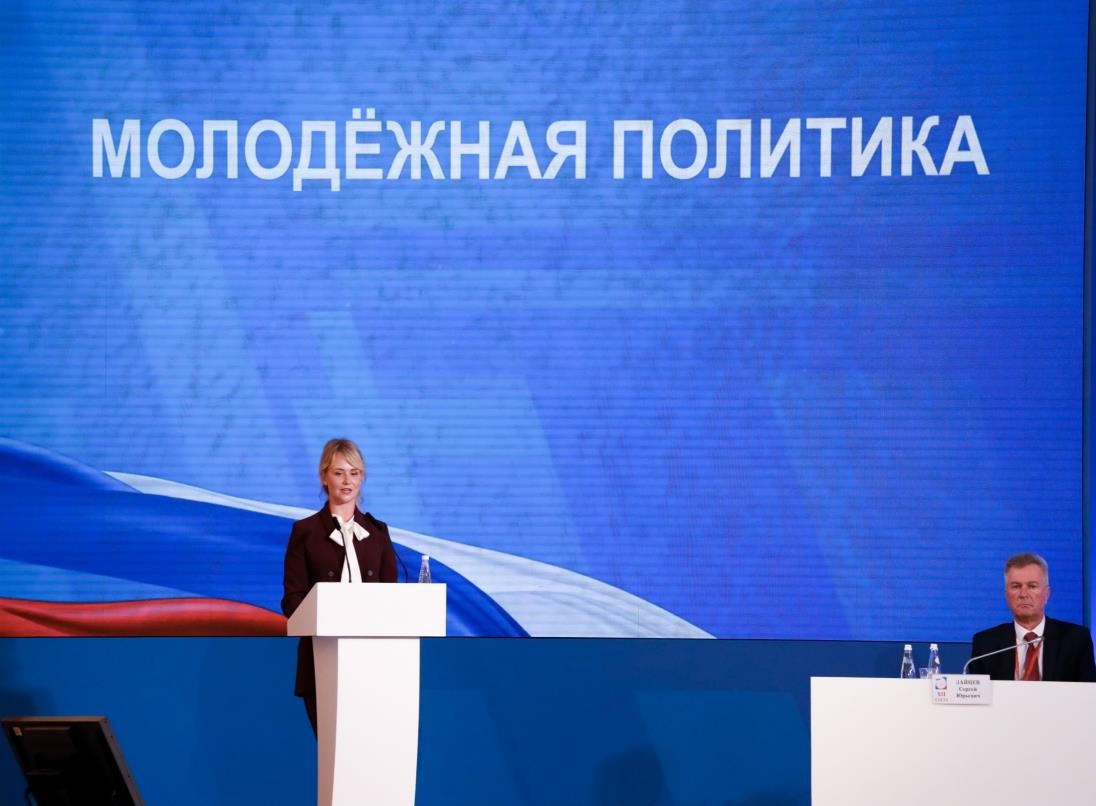 12.	За солидарность трудящихся в многополярном мире !
содействовать укреплению Профсоюзного Форума БРИКС;
продолжить  работу  в  рамках  Всеобщей  Конфедерации
Профсоюзов (ВКП);
продолжить  участие  в  Профсоюзной  двадцатке, в работе других значимых международных профсоюзных форумов и организаций;
уделить      особое    внимание    развитию    связей    с профцентрами	и   региональными	профсоюзными объединениями Азии, Африки, Латинской Америки, Ближнего Востока;
проводить   консультации   о   будущем   международного профсоюзного   движения,   стремясь   к   равноправному сотрудничеству  с  зарубежными  профсоюзами,  к  единству международного профсоюзного движения;
продолжить работу в рамках МОТ;
информировать   российских   трудящихся   о   событиях, происходящих в международном профсоюзном движении, об опыте  деятельности  зарубежных  профсоюзов  по  защите социально-экономических интересов трудящихся.
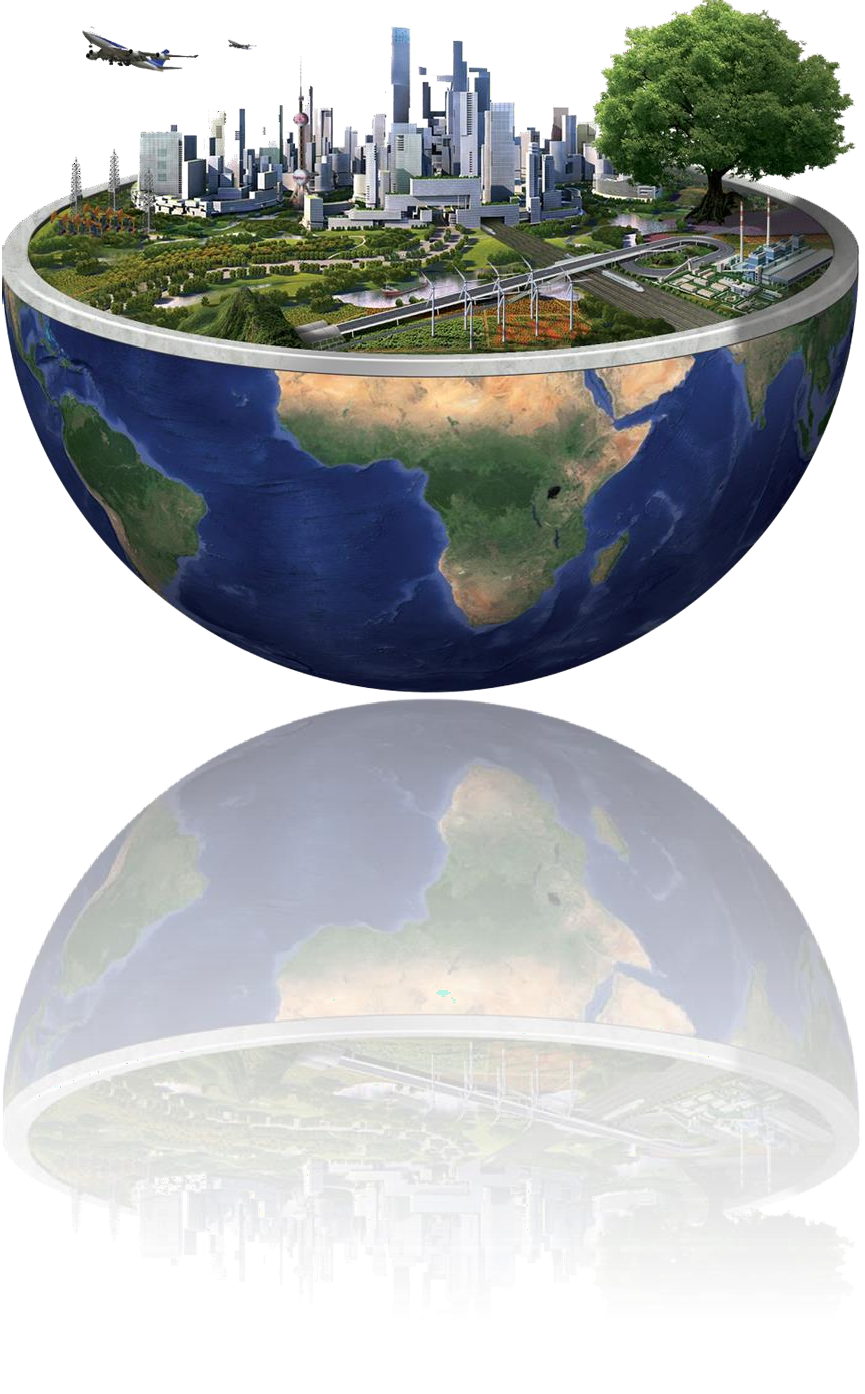 13.	О финансовой политике Профсоюзов.
Единая финансовая политика профсоюзов;
соблюдать требования законодательства и уставов;
	повышать    исполнительную    дисциплину    и соблюдение    обязательств   по   перечислению членских   взносов  в   размерах,   утвержденных соответствующими органами профсоюзов;
	совершенствовать	ведение	бухгалтерского	учета профсоюзного	бюджета		путем	внедрения
единой	классификации	статей	профсоюзного
бюджета, методики планирования	и отчетности;
	ускорить		выполнение	решений	IX	и	X	съездов ФНПР на	новой технологической базе;
регулярно	предоставлять	полную и достоверную
финансовую	отчетность.
Совершенствование системы перечисления и распределения членских взносов, выполнение всех обязательств	–	базис для обеспечения эффективной работы
профсоюзов.
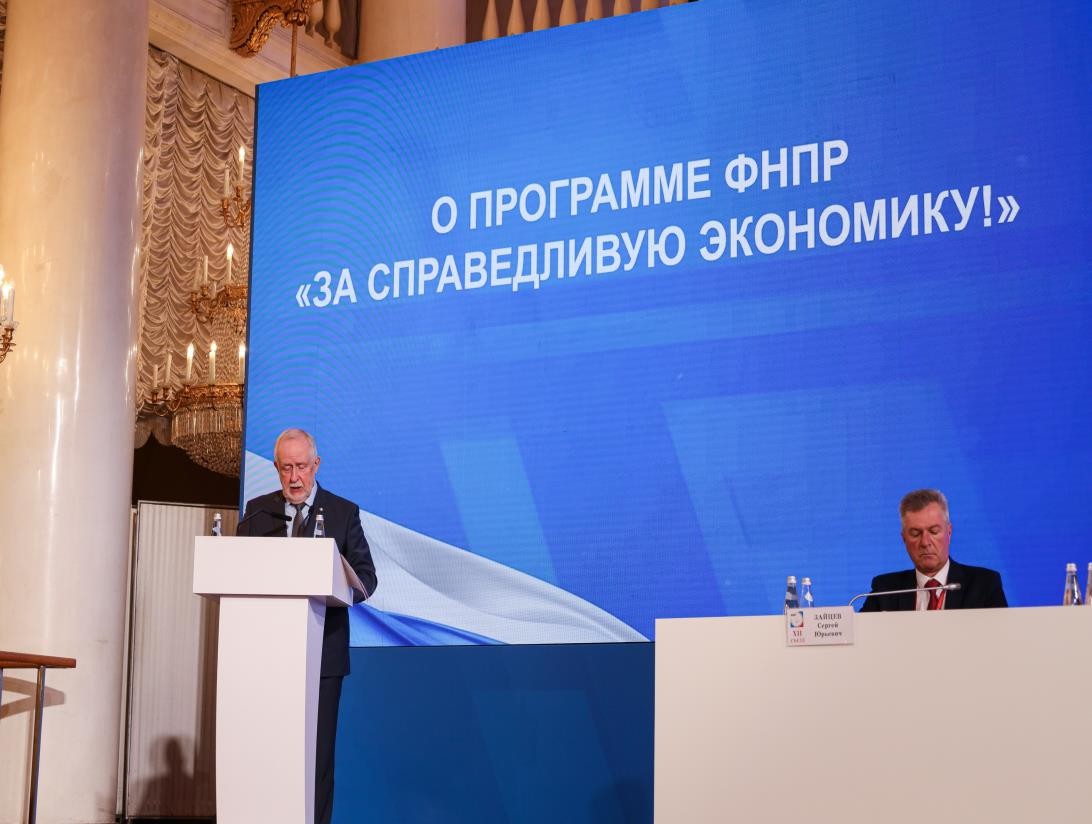 14.	Информация, агитация, пропаганда – для развития профсоюзов.
Всем профсоюзным организациям необходимо:
формировать у членов профсоюзов достоинство работающего человека;
	повсеместно	распространять	профсоюзную идеологию;
обеспечивать	прозрачность принятия решений
выборных органов;
	информировать членов профсоюзов,	используя все доступные каналы коммуникации;
наращивать присутствие в социальных сетях;
	организовывать и участвовать в  информацион- ных кампаниях в защиту прав профорганизаций и активистов, в поддержку акций солидарности общероссийских профсоюзов и ФНПР;
совершенствовать систему профессионального
обучения и повышения квалификации;
активизировать	работу	по	увеличению	подписки	на	«Солидарность»,
«Профсоюзный журнал», региональные и отраслевые профсоюзные издания;
использовать	возможности	грантовой	системы	привлечения	средств	на 	информационные проекты профсоюзов.
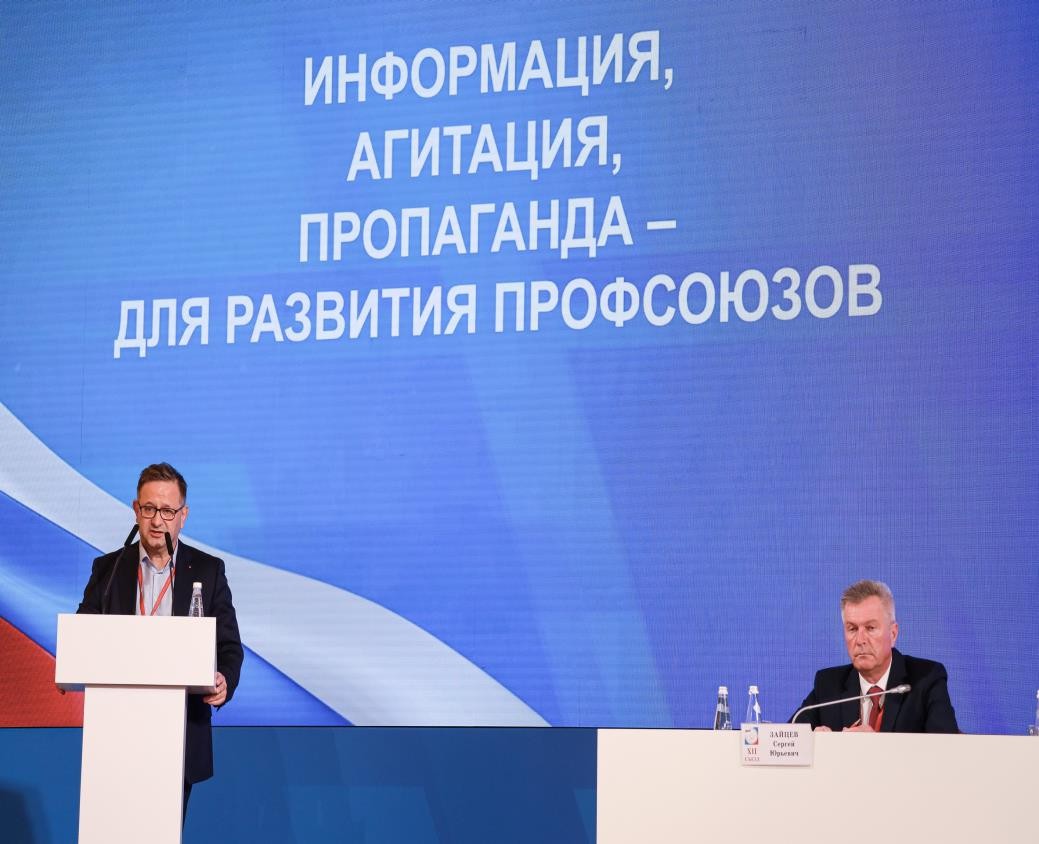 15. Новые инструменты и технологии профдвижения
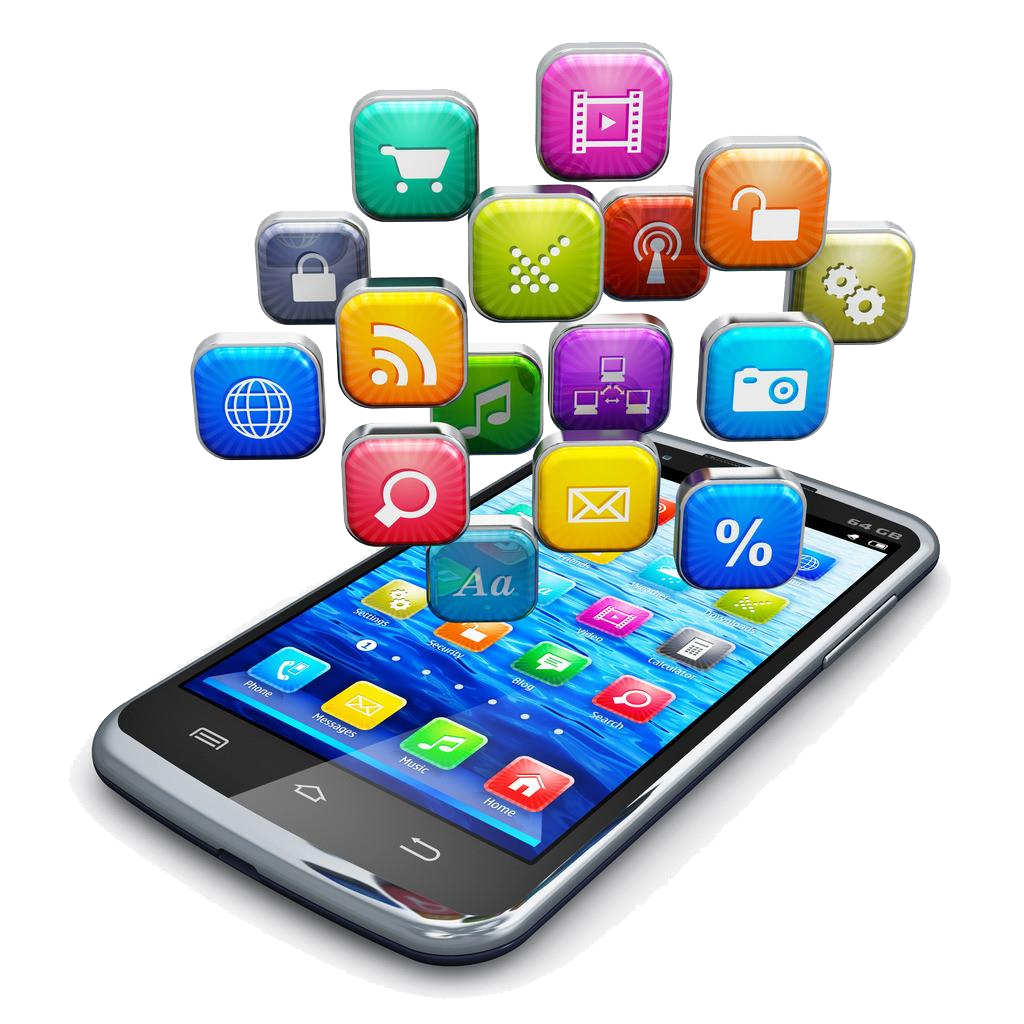 - усилить  внимание  к внедрению  цифровых  технологий как  инструменту  развития  профсоюзного движения. Предусматривать разработку и внедрение инструментов цифровизации профсоюзной деятельности;
- в    связи    с     изменением     законодательства,
развитием интернет - коммуникаций  совершенствовать
методы
ведения	коллективных	действий	и	акций
солидарности;
- проводить	научные	и	социологические
исследования
по	актуальным	проблемам	профсоюзного	движения, особенно в сфере мотивации профсоюзного членства;
- развивать
системы
обучения,
повышения
квалификации
и
переподготовки
профсоюзных
выборных	и	штатных	работников,
профсоюзных
активистов	на	основе		современных	форм	и	методов, активно	применять	дистанционные	и	электронные формы обучения, активно привлекать грантовое финан- сирование на реализацию профсоюзного обучения.
Наука, технологии, образование, кадры, идеология – основа для развития профсоюзов в XXI веке.